MAESTRÍA ENADMINISTRACIÓN DE PROYECTOS
Planeamiento y Análisis Estratégico de la Empresa
El Cuadro de Mando Integral o 
Balanced Scorecard
¿Qué es el Cuadro de Mando Integral?
El Cuadro de Mando Integral (CMI) o Balanced Scorecard (BSC) es una herramienta concebida para gestionar integralmente una organización. 
Consiste fundamentalmente en un sistema de indicadores que dan cuenta del cumplimiento y los esfuerzos de logro de los objetivos estratégicos. 
Se puede aplicar tanto a entidades con fines de lucro (empresas de telecomunicaciones, manufactura, compañías de transporte aéreo, etc.) como a las no lucrativas (hospitales estatales, ONG, gobierno central, gobiernos locales, etc.).
¿Qué es el Cuadro de Mando Integral?
El CMI proporciona a los directivos el equipo de instrumentos que necesitan para navegar hacia un éxito competitivo futuro. Hoy, las organizaciones están compitiendo en entornos complejos y, por lo tanto, es vital que tengan una exacta comprensión de sus objetivos y de los métodos que han de utilizar para alcanzarlos.
El CMI traduce la estrategia y la misión de una organización en un amplio conjunto de medidas de la actuación, que proporcionan la estructura necesaria para un sistema de gestión y medición estratégica. (Norton & Kaplan, 1996, p.18)
¿Qué es el Cuadro de Mando Integral?
El Cuadro de Mando Integral permite gestionar los objetivos e indicadores asociados a la estrategia a través de un sistema único de parámetros definidos por la gerencia.
Puede asumirse como un instrumento de gestión, que facilita la comunicación y la puesta en funcionamiento de la estrategia organizacional.
¿Qué es el Cuadro de Mando Integral?
El cuadro de mando integral es de alta utilidad y eficacia ya que contribuye a cuatro grandes propósitos:
Facilita la ejecución de la estrategia planeada en la organización. 
Permite alinear los objetivos y acciones en los distintos ámbitos y niveles de la organización con la estrategia global.  
Garantiza el proceso de control estratégico mediante indicadores financieros y no financieros. 
Contribuye a la rendición de cuentas.
¿Qué es el Cuadro de Mando Integral?
El CMI responde principalmente a dos problemas:
La existencia de una baja cantidad de organizaciones que son capaces de ejecutar un plan estratégico con éxito.
La predominancia de informes de control basados en indicadores financieros no vinculados con objetivos estratégicos, muchos de los cuales requieren indicadores no financieros.   
El CMI reúne de manera equilibrada indicadores financieros y no financieros.
En su forma más básica, el CMI incluye cuatro áreas genéricas que se denominan perspectivas y cuyo objetivo es dar seguimiento a la ejecución de las estrategias.
Las perspectivas del CMI
Las perspectivas básicas son:
Nota: pueden ser incorporadas otras perspectivas a juicio de la organización
Las perspectivas del CMI
Las perspectivas del CMI
Las perspectivas del CMI
Las perspectivas del CMI
Las perspectivas del CMI
Las perspectivas del CMI
Las perspectivas del CMI
Las perspectivas del CMI
Las perspectivas del CMI
Las perspectivas del CMI
Las perspectivas del CMI
Diseño del Cuadro de Mando Integral
Para diseñar el CMI, la empresa debe haber elaborado previamente sus objetivos y estrategias de largo plazo, las cuales normalmente se establecen mediante un proceso de Planeación Estratégica. 
Una vez que se tiene claridad de los objetivos y estrategias de largo plazo que se quieran desarrollar, éstas se descomponen en acciones más concretas (objetivos estratégicos), las cuales se organizan en las cuatro perspectivas básicas (o más si se han incorporado otras a juicio de la empresa), las que deben estar vinculadas bajo una relación Causa–Efecto. A esto se le conoce como desarrollo del Mapa Estratégico.
Diseño del Cuadro de Mando Integral
En una organización con fines de lucro, el propósito fundamental de la organización es el rendimiento financiero
Mientras que en las que no tienen fines lucrativos es el cumplimiento del pacto social fundamental de la organización.
Diseño del Cuadro de Mando Integral
Objetivo estratégico
Objetivo estratégico
Objetivo estratégico
Objetivo estratégico
Objetivo estratégico
Objetivo estratégico
Objetivo estratégico
Objetivo estratégico
Objetivo estratégico
Financiera
Modelo genérico de un mapa estratégico
Clientes
Procesos
internos
Aprendizaje y crecimiento
MISIÓN
Diseño del Cuadro de Mando Integral
Objetivo estratégico
Objetivo estratégico
Objetivo estratégico
Objetivo estratégico
Objetivo estratégico
Objetivo estratégico
Objetivo estratégico
Objetivo estratégico
Beneficiarios
o usuarios
Modelo genérico de un mapa estratégico para una entidad sin ánimo de lucro
Procesos
internos
Aprendizaje y crecimiento
Financiera
Diseño del Cuadro de Mando Integral (Paso 1)
Contar previamente con el objetivo a largo plazo de la empresa así como la estrategia general para llevarlo a cabo.
Diseño del Cuadro de Mando Integral (Paso 2)
Definir el orden de las perspectivas, que dependen de la naturaleza de la organización (si son organizaciones con o sin fin de lucro).
Se asumirá que la empresa es una productora de bienes, por lo tanto la perspectiva Financiera se coloca primero (en la parte superior del mapa estratégico) y en la base se coloca la perspectiva de Aprendizaje y Crecimiento.
Diseño del Cuadro de Mando Integral (Paso 3)
Definir acciones más concretas (objetivos estratégicos) a partir del objetivo general y la estrategia de la empresa.
Clasificar los objetivos en cada perspectiva, de acuerdo con su naturaleza.
Incluir en cada declaración un QUÉ y un PARA QUÉ, encabezados con un VERBO en infinitivo.
Diseño del Cuadro de Mando Integral (Paso 3)
Diseño del Cuadro de Mando Integral (Paso 4)
Se representan los objetivos de cada perspectiva y se evidencian las relaciones de causalidad (Causa-Efecto) entre cada uno de los indicadores, a través de las perspectivas. 
Mediante las declaraciones SI y ENTONCES, es posible comprender la relación de inducción entre indicadores; es decir, la forma cómo un indicador induce al logro de otro en un nivel superior.
Por razones de graficación, en algunos mapas o cuadros, los objetivos se nombran con una palabra clave que los identifica, sin embargo, deben formularse correctamente para evitar ambigüedades.
Diseño del Cuadro de Mando Integral (Paso 4)
Fortalecimiento de marca
Crecimiento en ventas
Satisfacción del cliente
Incentivos y retribución
Calidad operacional
Innovación y desarrollo
Clima organizacional
Fidelización
Capacitación
Rentabilidad
Objetivo empresarial: Aumentar la participación en el mercado para lograr mayores ingresos
Financiera
Clientes
Procesos
internos
Aprendizaje y crecimiento
Diseño del Cuadro de Mando Integral (Paso 4)
Para leer e interpretar los objetivos estratégicos del mapa estratégico, se deben emplear las palabras SI y ENTONCES.
SI realizamos Planes de Incentivos y retribución, ENTONCES propenderemos por la Calidad operacional, 
SI realizamos Planes de Incentivos y retribución, ENTONCES mejoraremos el Clima organizacional,
SI adelantamos Programas de capacitación, ENTONCES mejoraremos el Clima organizacional,
SI adelantamos Programas de capacitación, ENTONCES fomentaremos espacios de Innovación y desarrollo
Si mejoramos el Clima organizacional, ENTONCES propenderemos por la Calidad operacional, 
Si mejoramos el Clima organizacional, ENTONCES fomentaremos espacios de Innovación y desarrollo
SI mejoramos la Calidad operacional, ENTONCES generaremos Fidelización en los clientes
Diseño del Cuadro de Mando Integral (Paso 4)
SI mejoramos la Calidad operacional, ENTONCES mejoraremos los niveles de satisfacción de los clientes
SI fortalecemos dinámicas de Innovación y desarrollo, ENTONCES generaremos Fortalecimiento de marca
SI fortalecemos dinámicas de Innovación y desarrollo, ENTONCES mejoraremos los niveles de satisfacción de los clientes
SI mejoramos los niveles de Satisfacción del cliente, ENTONCES generaremos incrementos en la Fidelización de clientes
SI fortalecemos la Fidelización del cliente, ENTONCES generaremos Crecimiento en ventas
SI mejoramos los niveles de Satisfacción del cliente, ENTONCES generaremos Crecimiento en ventas
SI Fortalecemos la marca, ENTONCES aumentaremos la Rentabilidad de la empresa.
SI tenemos un Crecimiento en las ventas, ENTONCES aumentaremos la Rentabilidad de la empresa.
Diseño del Cuadro de Mando Integral (Paso 4)
Es probable que al terminar de leer el mapa estratégico del ejemplo, quede la impresión que todas las acciones tenían por finalidad aumentar la Rentabilidad, de la empresa, ya que esta es parte de la última perspectiva en las empresas con fines de lucro.
Sin embargo, es importante tener en cuenta que el objetivo superior declarado es: Aumentar la participación en el mercado para lograr mayores ingresos, y esto conlleva efectos en otras perspectivas, producto de la descomposición de la estrategia, tal y como ocurre con el incremento de la rentabilidad.
Diseño del Cuadro de Mando Integral (Paso 5)
El siguiente paso es generar métricas de desempeño.
Es necesario definir indicadores que midan la actuación de cada objetivo estratégico.
Diseño del Cuadro de Mando Integral (Paso 5)
Para el objetivo Rentabilidad se puede usar el indicador ROI (Return of Invest -Retorno de la inversión), cuya fórmula es:
Diseño del Cuadro de Mando Integral (Paso 6)
Una vez definidos los indicadores se deben establecer las metas.
Las metas determinan las brechas de desempeño e impulsan a la organización hacia la mejora. 
Las metas deben establecerse siempre con un horizonte de largo plazo.
También pueden definirse hitos intermedios que permitan identificar si la organización va por el camino de mejora de acuerdo a lo esperado.
Diseño del Cuadro de Mando Integral (Paso 6)
Para establecer una meta, lo primero que debe conocer la empresa es su situación actual, y de esta forma establecer y generar la brecha que va a impulsar a la organización a mejorar con el fin de lograr el objetivo propuesto. 
En otras palabras, la brecha es la diferencia entre el nivel de desempeño actual y los valores esperados a futuro.
Diseño del Cuadro de Mando Integral (Paso 7)
Proponer las iniciativas para lograr las mejoras y cerrar las brechas propuestas con las metas determinadas. 
Estas iniciativas son los proyectos que la empresa deben emprender con el fin de mejorar y crecer
Diseño del Cuadro de Mando Integral (Paso 7)
El concepto de INICIATIVA está asociado a acciones significativas, generalmente de gran impacto, que se implementan para apuntarle al logro de un objetivo estratégico. 
Generalmente señalan aspectos nuevos para la organización, por consiguiente demandan la ejecución de proyectos. 
Una iniciativa puede estar compuesta de uno o varios proyectos que apuntan a la consecución de un objetivo estratégico.
Diseño del Cuadro de Mando Integral (Paso 7)
Algunos consultores consideran no necesario definir iniciativas para los objetivos estratégicos de las perspectivas Financieras ni de Clientes. 
Según ellos, las iniciativas deben impactar solo los objetivos de las perspectivas de procesos y de aprendizaje y crecimiento. Los impactos de los objetivos internos (Perspectiva Procesos y Aprendizaje) se visualizan o traducen a las perspectivas de clientes y financiera a través de las relaciones causa – efecto. 
También se sugiere que todos los objetivos internos sean impactados por al menos una iniciativa.
Diseño del Cuadro de Mando Integral (Paso 7)
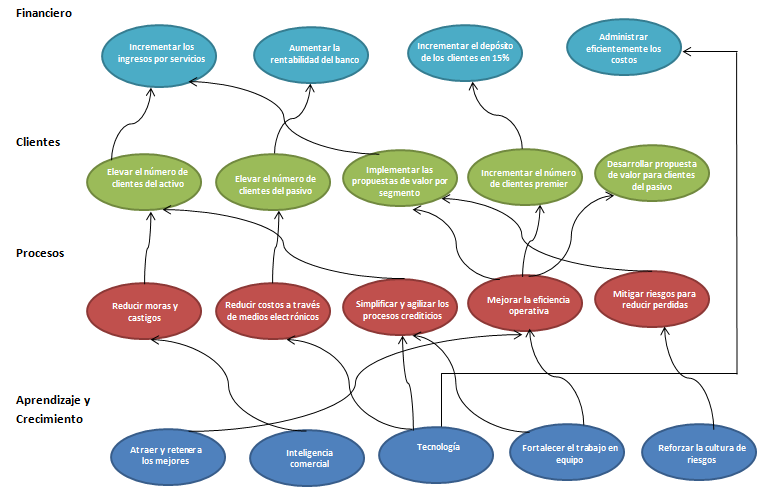 Perspectivasde resultado
Perspectivasde causa
Diseño del Cuadro de Mando Integral (Paso 7)
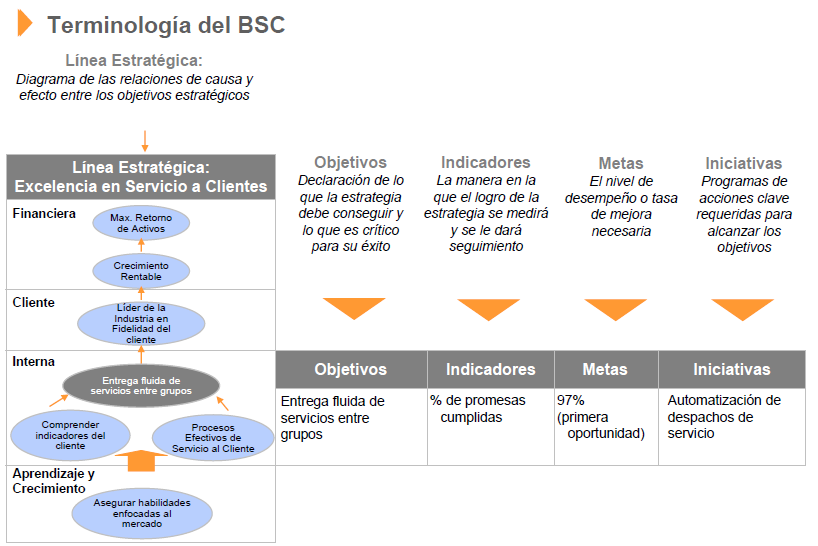 Una línea estratégica refleja en el diagrama de las relaciones coherentes de causa y efecto entre los objetivos estratégicos de las cuatro perspectivas.
Generalmente en un BSC es posible evidenciar varias líneas estratégicas
Diseño del Cuadro de Mando Integral (Paso 8)
Por último se debe enriquecer el CMI con información relevante para la organización en procura de dar mayor confiabilidad y trazabilidad
Un ejemplo completo de CMI…
Calidad operacional
Crecimiento en ventas
Satisfacción del cliente
Innovación y desarrollo
Incentivos y retribución
Fortalecimiento de marca
Clima organizacional
Fidelización
Capacitación
Rentabilidad
Objetivo empresarial: Aumentar la participación en el mercado para lograr mayores ingresos
ObjetivoEstratégico
Frecuenciade Medición
PERSPECTIVA
OBJETIVOS ESTRATÉGICOS
Indicador
Actual
Meta
Fuente
Iniciativa
Responsable
Sistema ERP
Gerente Financiero
Benchmarking Financiero
Rentabilidad
ROI
6%
10%
Semestral
Financiera
Tasa de crecimiento en ventas
Sistema CRM
Gerente de Ventas
N/A
Crecimiento
5%
12%
Anual
Sistema CRM
Gerente de Ventas
Tarjetas de fidelización
Fidelización
Tasa de retorno
50%
70%
Semestral
Sistema CRM
Gerente de ventas
Automatizar encuestas
Índice Prom. de satisfacción
Satisfacción
80
95
Mensual
Clientes
Fortalecimiento de marca
Proveedor
Gerente de ventas
Contratar estudio
Valor de marca
20%
Valor X
Semestral
Procesos
internos
Aprendizaje y crecimiento
A manera de resumen…
Bibliografía
Serrano, C. y Gutiérrez, B. (S.F.). Balanced Scorecard. Recuperado de http://ciberconta.unizar.es/Leccion/bsc/
Barnat, R. (s.f.) Diferencias entre el control estratégico y operacional. Recuperado de http://www.strategic-control.24xls.com/es. 
Kaplan, R. y Norton, D. (2009). El Cuadro de Mando Integral (3a. Ed.). Barcelona: Gestión 2000
Miranda, R. (2007). Elaboración del Cuadro de Mando Integral: Guía de trabajo dirigido.  Curso de capacitación en Gerencia Estratégica. Heredia: Universidad Nacional.
Nota importante:
El material de esta presentación ha sido el producto de la acción de varios profesores de la cátedra de Planeamiento y Análisis Estratégico de la Empresa de la Universidad para la Cooperación Internacional a partir de diversos libros de texto, artículos y su experiencia personal.
Su propósito es guiar una presentación oral del profesor, no servir de resumen o material base de estudio del curso, cuyos objetivos, contenidos y actividades están claramente establecidos en el campus virtual, en las secciones correspondientes.
Recopilado por Ing. Alberto Redondo Salas, MAP
45